帖撒罗尼迦前后书 第七课  追求成圣的生活(5:12-28)
壹‧ 前言
在教导了“教会被提”,“儆醒等候主来的日子”真理之后，保罗接着详细的劝勉帖撒罗尼迦教会的众弟兄姊妹，如何将真理实际的应用在日常生活之中，来过一个追求成圣的生活。
贰‧ 全文大纲分析
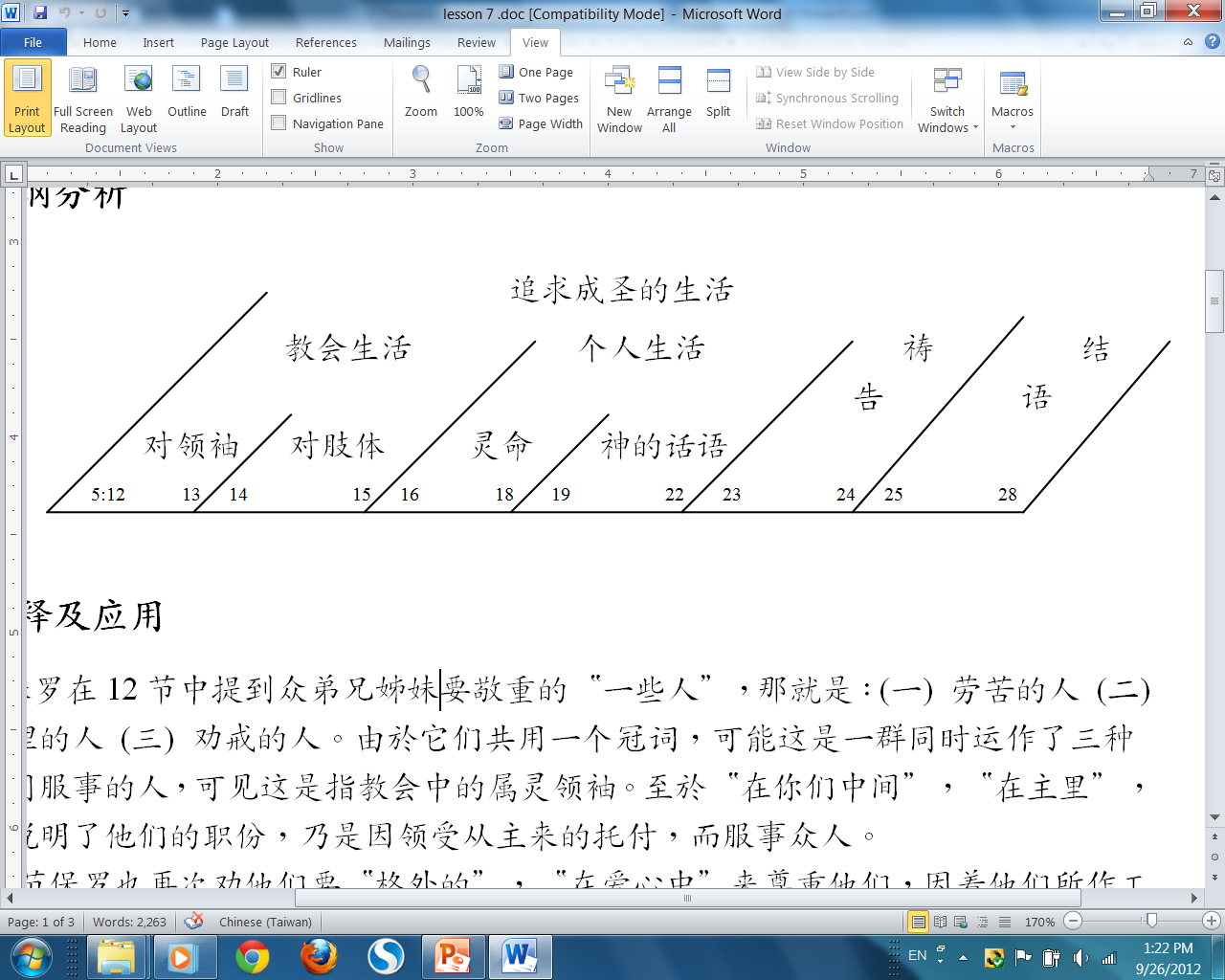 叁‧ 经文解释及应用
保罗在12节中提到众弟兄姊妹要敬重的“一些人”，那就是：
	(一) 劳苦的人 (二) 治理的人 (三) 劝戒的人。由于它们共享一个冠词，可能这是一群同时运作了三种不同服事的人，可见这是指教会中的属灵领袖。
至于“在你们中间”，“在主里”，也说明了他们的职份，乃是因领受从主来的托付，而服事众人。
2. 13节保罗也再次劝他们要格外的，在爱心中来尊重他们，因着他们所作工作的缘故。
3.	在第12节，保罗要信徒们敬重领袖，特别强调在于因他们的职位  。
	在第13节，保罗要信徒们尊重领袖，特别强调在于因他们的劳苦 (工作)。
4. 同样尊重领袖的教导也在来13:17经文出现，可见信徒对属灵的领袖的敬重，乃是为神所喜悦，而且这事也与信徒未来承受属灵的奖赏有关。
4. 相同的，属灵的领袖也要格外的劳苦，要时刻儆醒，因为他们将来要为神所托付的工作，向神交账。
	因此，两都需要向神负责，也从神那里分别得奖赏。
5.	在教会的肢体生活中，保罗特别提出了四项要求:
(一)	警戒不守规矩的人，不守规矩原文乃是用以形容怠忽、擅离职守的兵丁。显然帖城教会中有些人为了等候主的降临，离开工作，仰赖教会的供应，造成教会中的困扰。保罗要他们警告劝戒他们，使他们亲手作工，这个问题在帖后书信再次提及，可见对真理错误的领会会造成不轻的困扰。
(二) 勉励灰心的人，“灰心的人”可能是遭受逼迫,亲友遇难，以致信心摇动失望的人。他们须要众人的鼓励安慰 (4:18) 。
(三) 	扶助软弱的人，“软弱的人”乃是指初信，属灵根基浅的人。而信心坚固的人当接纳、担代、并扶助他们 (罗14:1,15:1) 。
(四)	向众人忍耐，这几乎是一个小结，劝勉信徒们对所有的人(包括以上三种人)都要靠着主的爱心及恩典，才能付出忍耐的代价。
讨论：    
会友对于教会领袖的“治理理念”有不同看法时,当如何处理?          
(参弗4:15, 来13:17, 弗4:2-3, 提前5:19-20)
讨论：    
2. 教会中对于会友 “不守规矩”的规戒，其处理原则应如何？
	 (参 太18:15~17, 林前5:11, 加6:1)
6.	保罗劝戒他们 “不可以恶报恶”，这也是基督的教导 (太5:38~44)，若是能行，我们总要尽力与众人和睦 (罗12:17~21) 。
7.	总要追求良善，不只在教会中 (彼此) ，也要在社会中 (众人) ，这是需要付出代价才能结出的属灵果子。
8.	保罗在这几节经文特别论及，信徒们在个人属灵生活上，应有的态度“喜乐、祷告、和谢恩” 。
喜乐是圣灵所结果子之一，也是基督徒应有的特征，却也是常常需要被提醒要操练的见证 (腓3:1, 4:4)，喜乐是一种态度，是内在的流露，与外在的环境无关，这是圣灵内住在心中所赐下的。喜乐是对神的认识、交托、信任而得来的，是人所不能夺去，也是环境所不能阻挡的。
10.	“不住的祷告”是一种与神同行的“生活态度”，并不是保罗要信徒们一直的维持着“实体”的祷告，乃是要信徒在生活中一直的仰望神，与神有沟通的管道，可以随时、随处、多方的祷告，支取神的智慧及力量。
11.	“谢恩”也是基督徒生命的特征，信心越坚固，感谢心也越增长 (西2:7)，凡事也包括了顺境和逆境  (西3:17)，“顺境让我们经历神的 丰富，逆境让我们经历神的信实。”
12.	“喜乐、祷告、谢恩”三者都是 神对基督徒的命令，也是基督徒在灵命上操练应有的态度。
13.	圣灵在圣经中常以“火”来形容祂的工作 (赛4:4, 徒2:3)，圣灵在信徒当中所作的工作包括：启示、安慰、催逼、责备、禁止、赐下能力…。保罗要信徒不要熄灭圣灵所作的感动，在上下文中来看，此处特别是论及圣灵透过先知讲道所作的感动，亦即神的话语所作的感动工作。
14.	先知的讲道不要藐视，仍却要察验，因末世时有有假师传，假先知的教导 (帖后2:2)，其察验的方法有三：
	(一) 是否与其他圣经教训违背， 因为神的话绝不能背乎自己。
	(二) 是否其他牧长有相同的感动?
	(三) 是否见证主。
15.	而且神的话语不能只停在“感动”和“敬重”，乃是需要付诸行动，意即知道善美的事要持守，而恶事则要禁戒。
讨论：    
3.	什么是喜乐？基督徒要常常喜乐吗？不喜乐为何是犯罪呢？如何使我们常常喜乐？
保罗在劝勉完之后以一个祷告来结束，如同3:11~13节的祷告一般，他祷告的原因是因为知道成圣的过程不是一件易事。所以他将信徒们交托予神，同时他也 深信 – 
神必成就将来信徒得荣耀的应许 (罗5:1~2, 8:29~30, 林前1:8~9) 。
17. “得荣耀，完全的成圣”是神给基督徒的应许。但是在基督台前的审判，每个信徒所得的奖赏却是不同，是依各人本身所行而定 (林后5:10, 林前3:14)。
17.	而且因着各人的立志行事都是神在人心里的运行，为要成就神的美意 (腓2:13)，因此众信徒都将因对神感动的回应的不同，而得着不同的奖赏，所以我们该思想如何响应神的感动和带领，来投资我们一生的年日！
18.	亲嘴问安的动作，日后依文化 习俗之不同而修正，不管方式如何，我们基督徒仍然不应该忽略外在关怀的表达。
讨论：    
从保罗的祷告中 (23~24节)，你是否有把握将来见主面时是“全然成圣”，“无可指摘”？
	在这成圣的过程中，神那一方面的供应是什么？人这一方面的责任又是什么？
肆‧ 结论
保罗在最后的教导中，说明了一个警醒等候主的基督徒生活，并不是无所事事，相反地，乃是一个在教会及个人生活上，都实际的流露出见证的圣徒生活。在这要求中，我们的神已把一切我们所需要的，都赐给我们了，所以我们应竭力来追求成圣。
伍‧ 作业
速读帖后第一章二次，同时写出帖前中最受感动的经节，并思想如何将此经节实际用在生活之中。